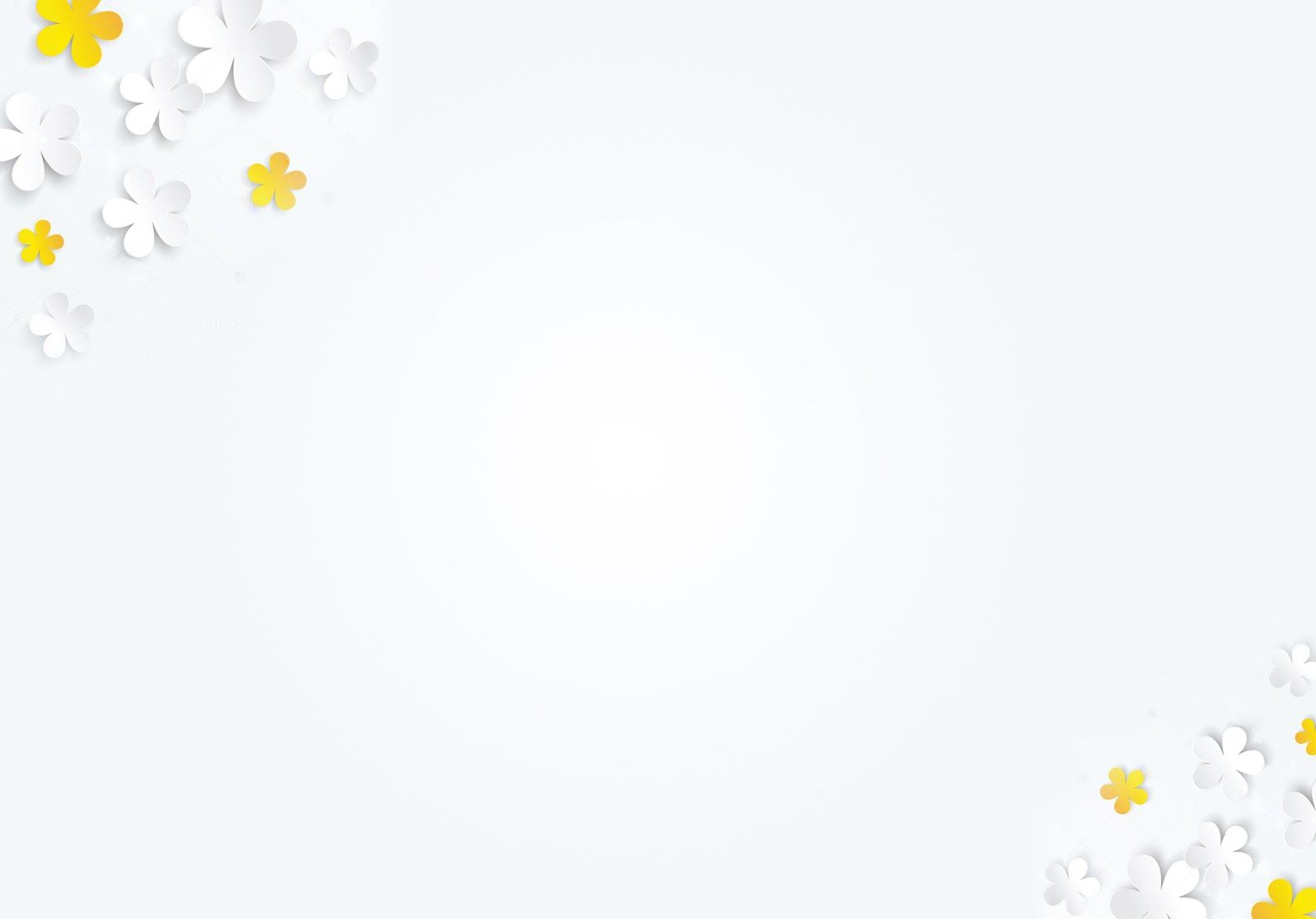 Thứ ba, ngày 2 tháng 6 năm 2020
Toán
Diện tích hình chữ nhật
Toán
BÀI 40: ÔN TẬP HÌNH HỌC VÀ ĐO LƯỜNG 
(Tiết 2)
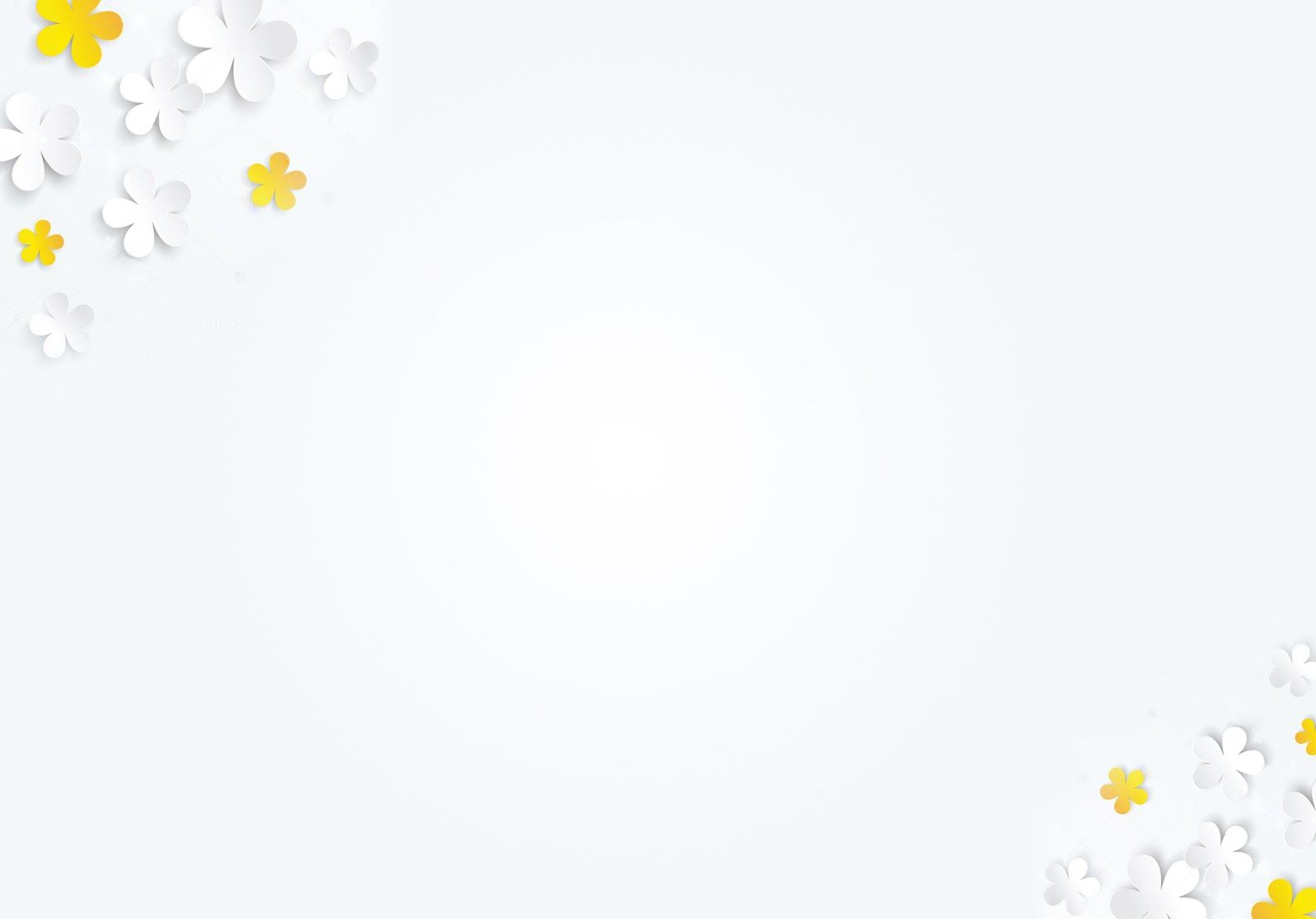 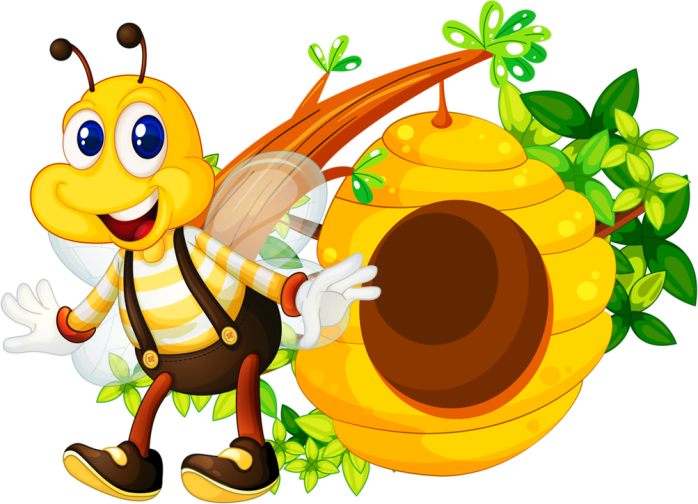 I. Mục tiêu bài học:
1. Kiến thức: 
- Nhận biết được dài hơn, ngắn hơn, đơn vị đo độ dài cm.
- Nhận biết được tuần lễ có 7 ngày và tên gọi, thứ tự các ngày trong tuần lễ; xác định được thứ, ngày trong tuần lễ dựa vào tờ lịch hàng ngày.
- Thực hiện được việc đọc giờ đúng trên đồng hồ.
2. Phát triển năng lực:
-Thực hiện được các thao tác tư duy như quan sát, nhận xét, phân tích, tổng hợp, khái quát hóa, diễn dịch ( ở mức đơn giản).
- Thực hiện được việc đo độ dài bằng thước với đơn vị đo là cm và ước lước lượng độ dài của các vật quen thuộc.
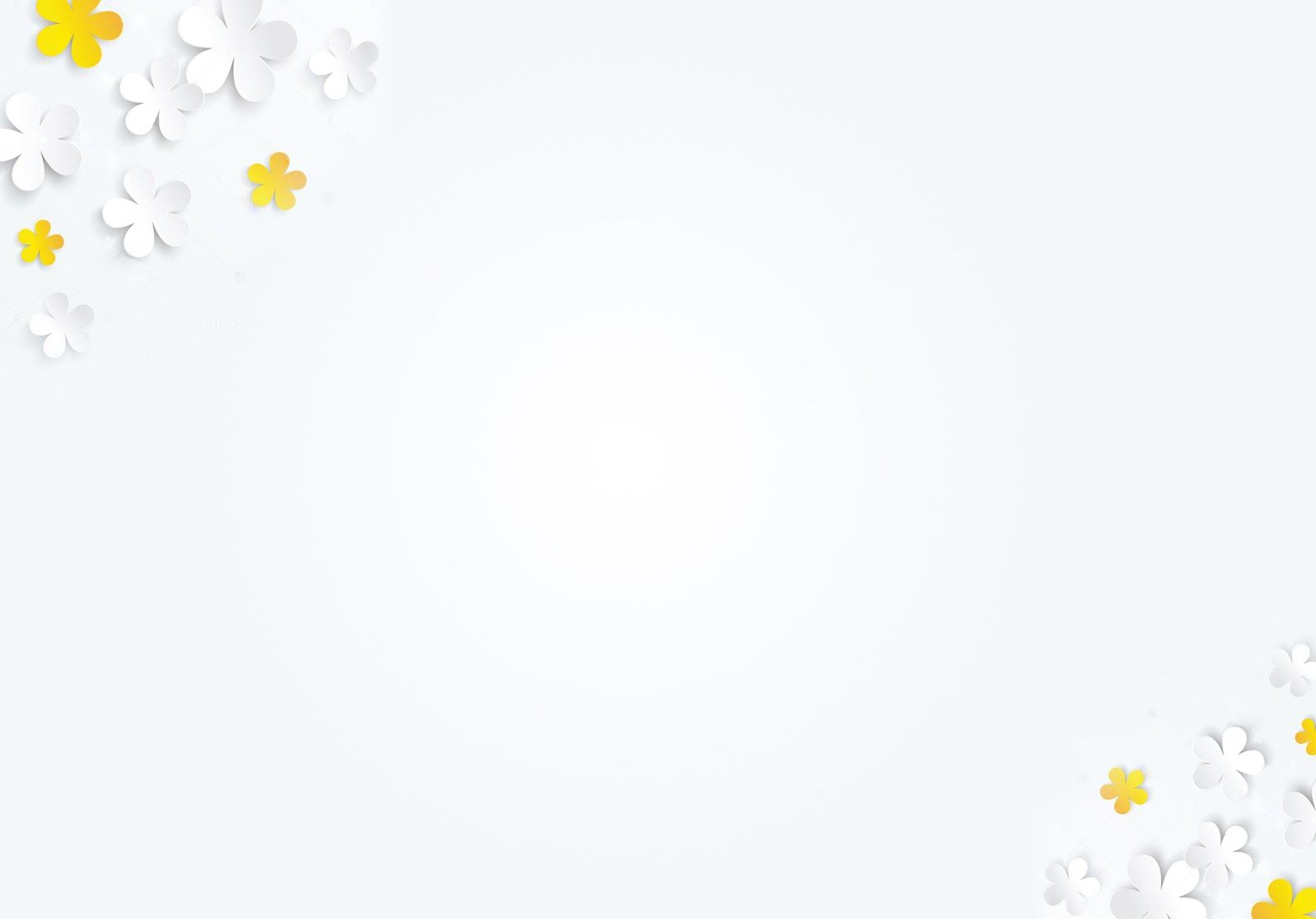 II. Các hoạt động dạy học
HĐ1: Khởi độngHát bài: Cả tuần đều ngoan
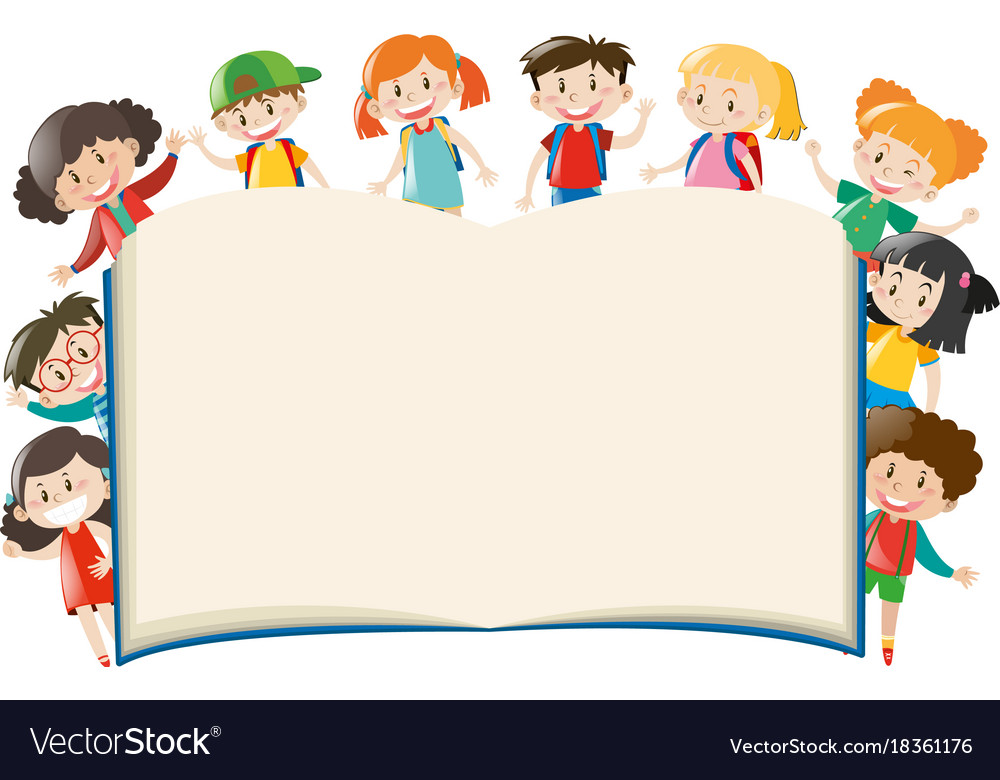 HĐ 2: LUYỆN TẬP THỰC HÀNH
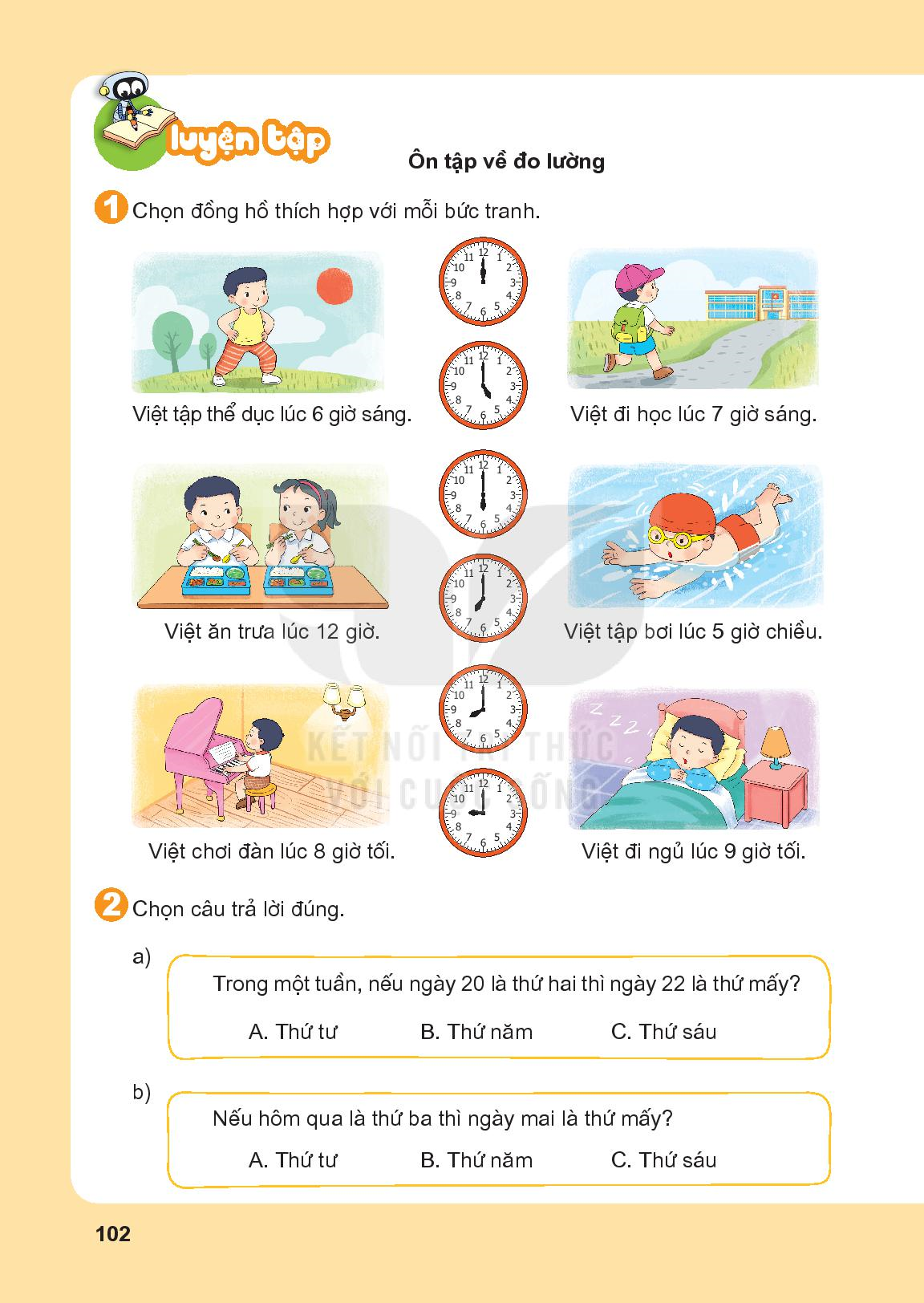 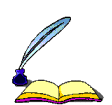 a) Trong một tuần, nếu ngày 20 là thứ hai thì ngày 22 là thứ mấy ?
B
A
C
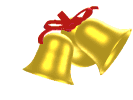 Rung Chuông Vàng
Câu 2
Hết giờ
9
8
7
6
5
4
2
1
3
10
Thứ tư
Thứ năm
Thứ sáu
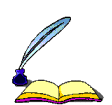 b) Nếu hôm qua là thứ ba thì ngày mai là thứ mấy ?
A
B
C
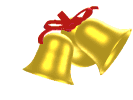 Rung Chuông Vàng
Câu 2
Hết giờ
9
8
7
6
5
4
2
1
3
10
Thứ tư
Thứ năm
Thứ sáu
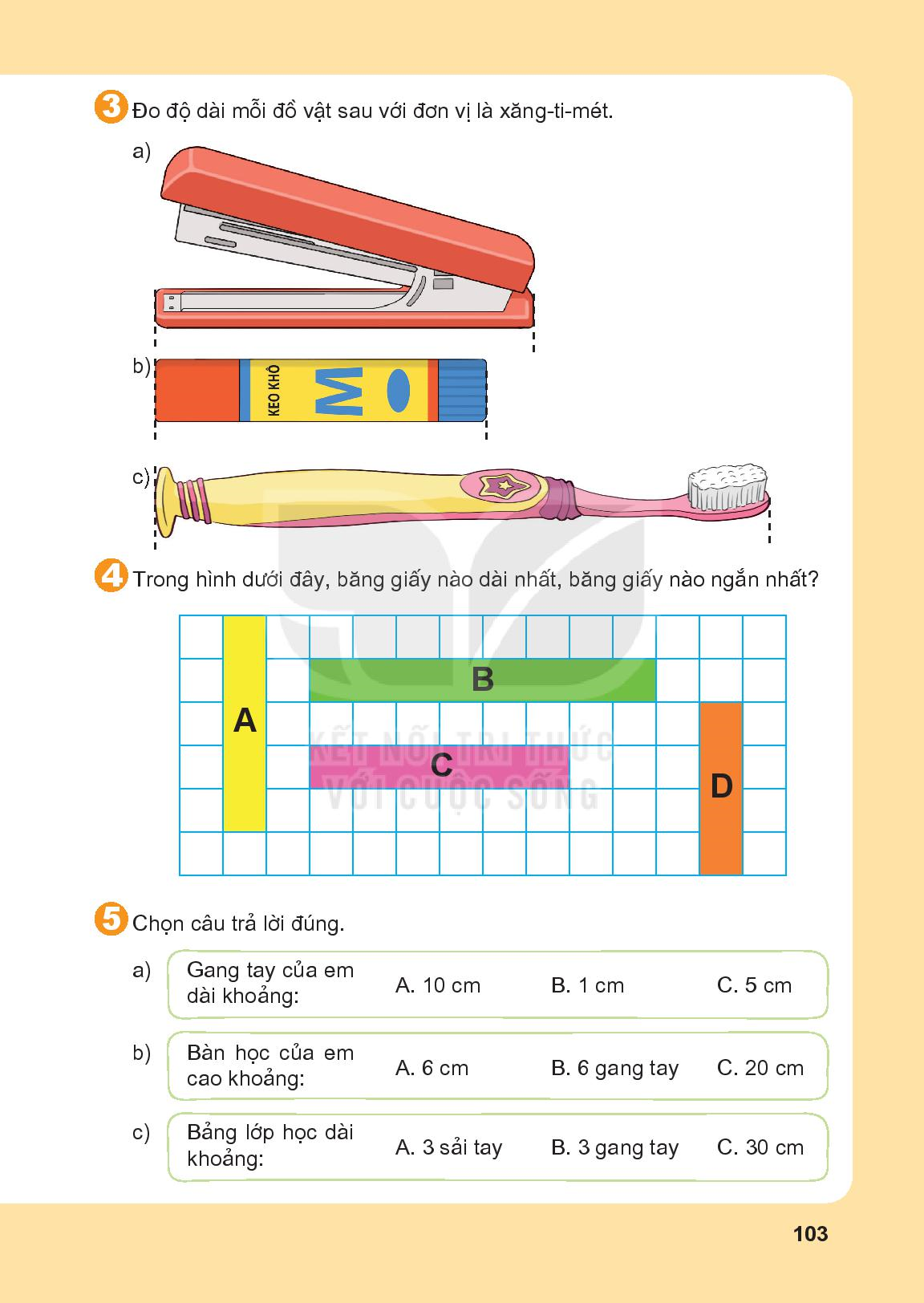 8 cm
7 cm
13 cm
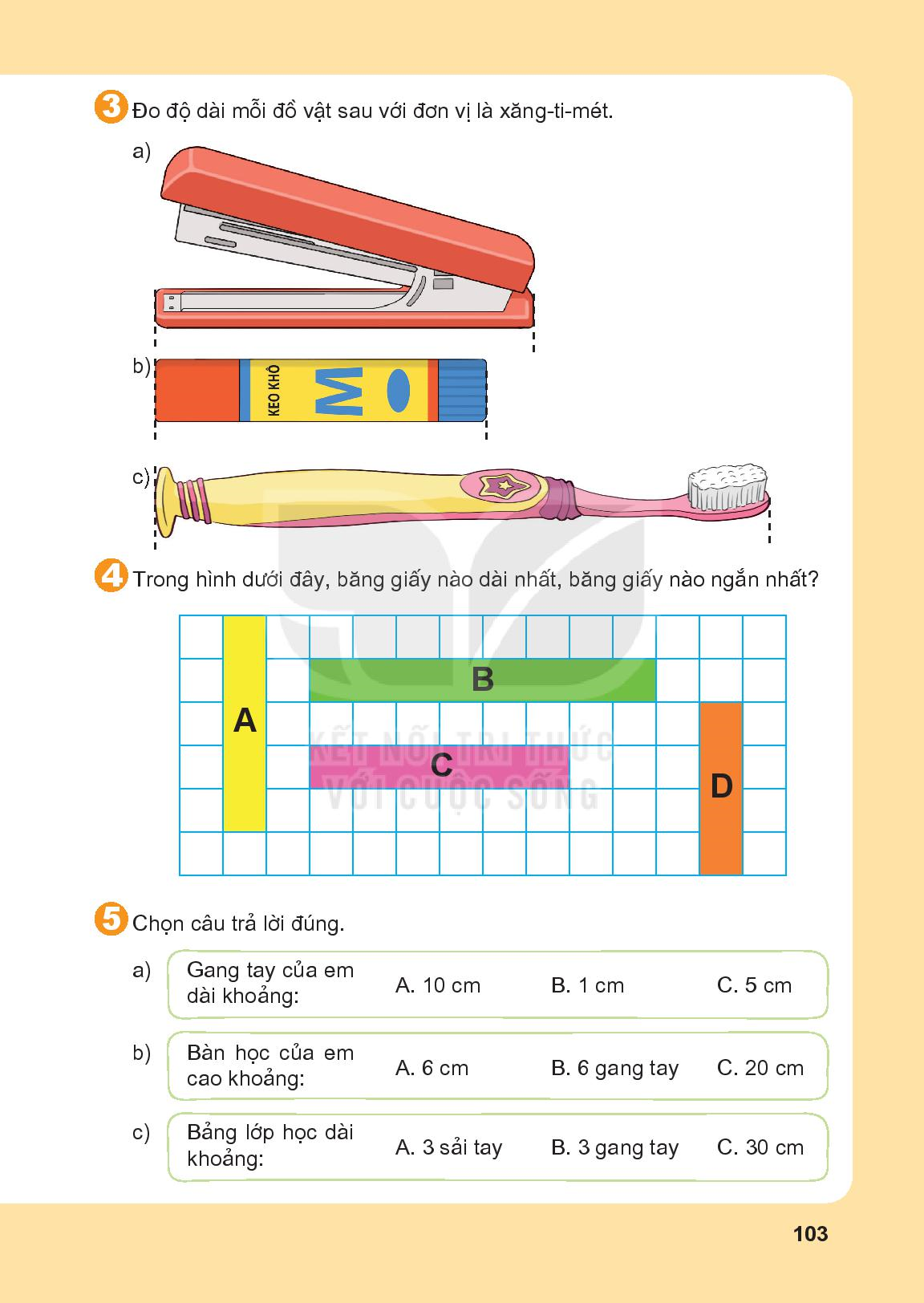 B
D
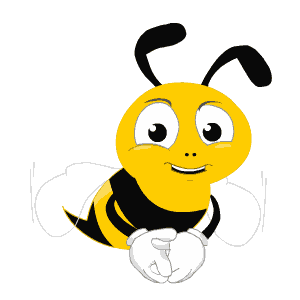 nhanh
Ai
Ai
đúng
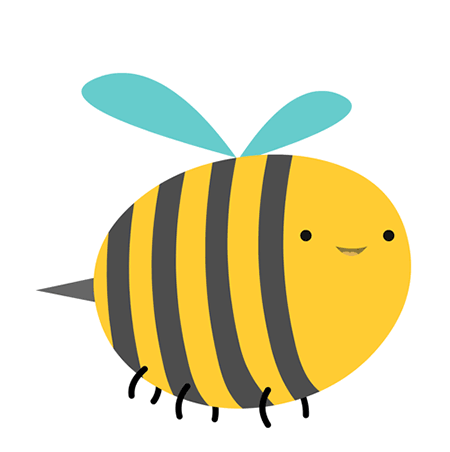 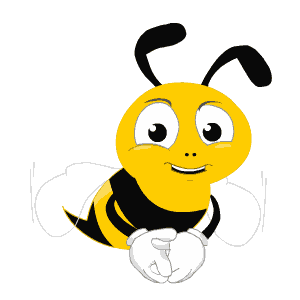 Câu 5:
a) Gang tay của em dài khoảng:
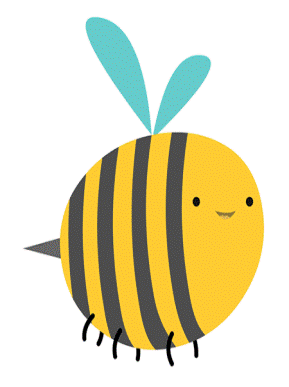 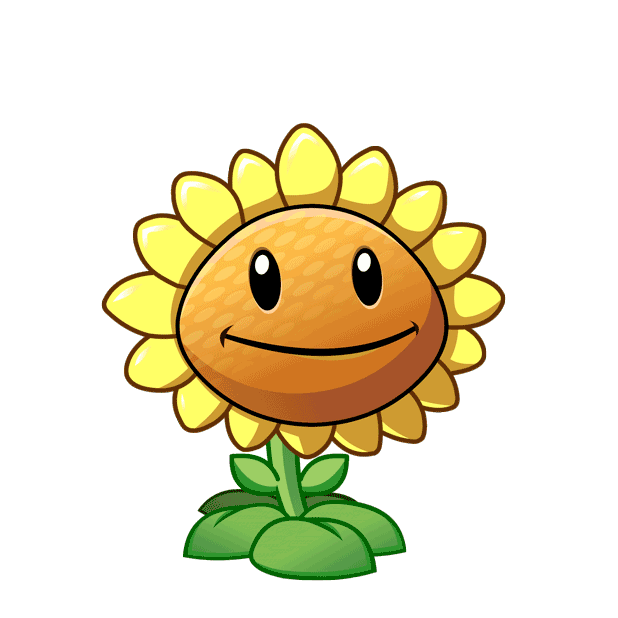 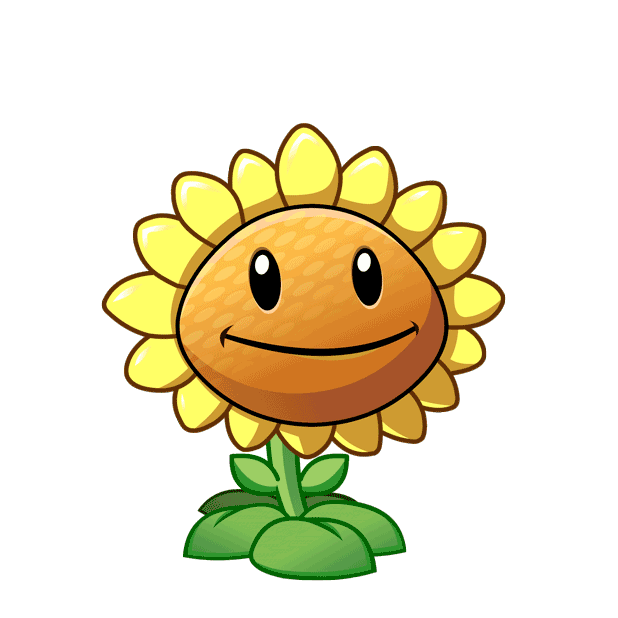 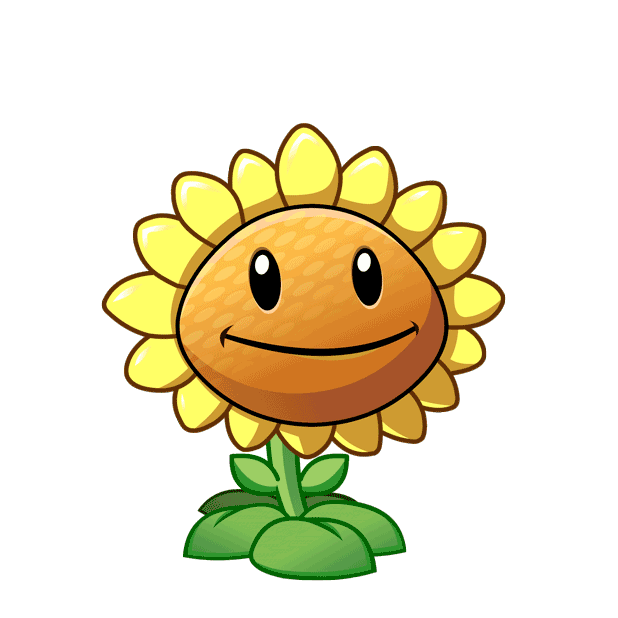 A. 10 cm
B. 1 cm
C. 5 cm
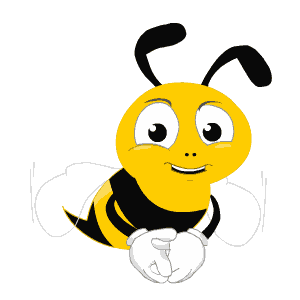 Câu 5:
b) Bàn học của em cao khoảng:
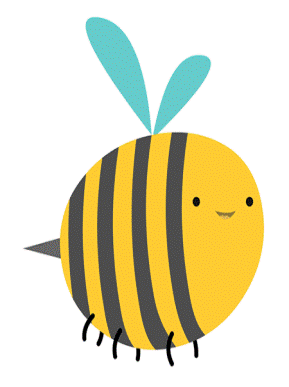 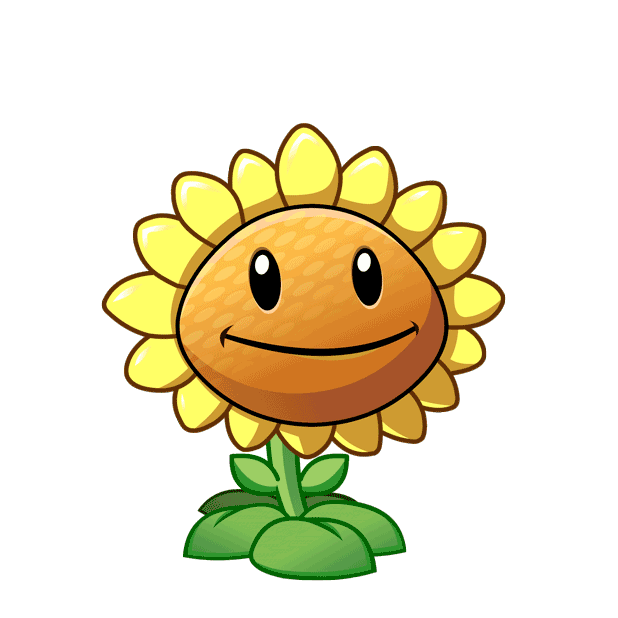 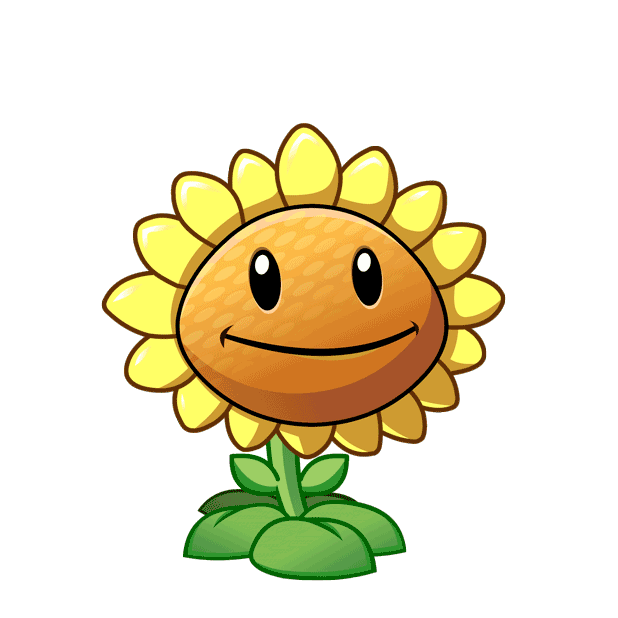 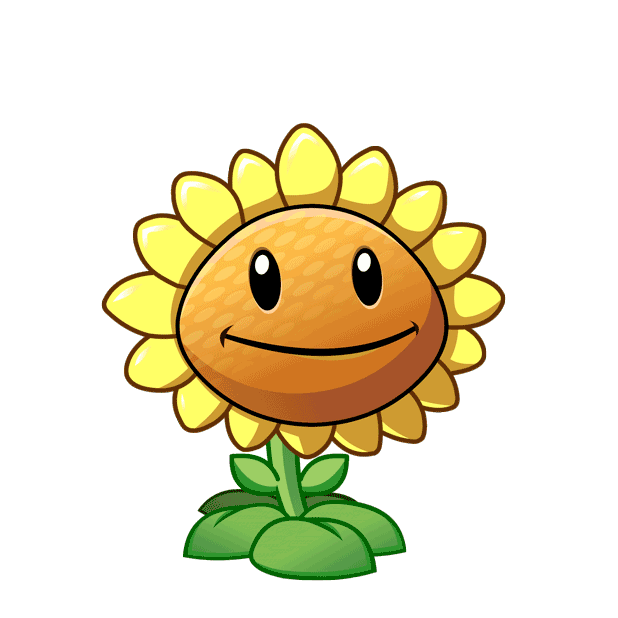 B. 6 cm
B. 6 gang tay
C. 20 cm
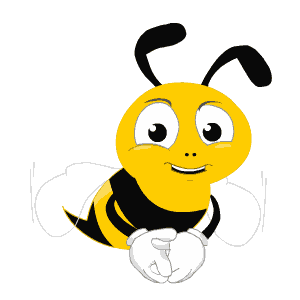 Câu 5:
c) Bảng lớp học dài khoảng:
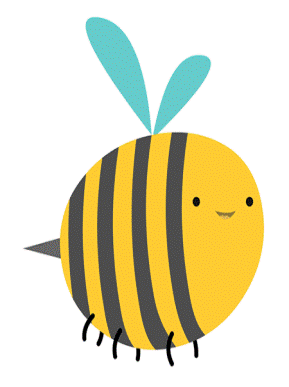 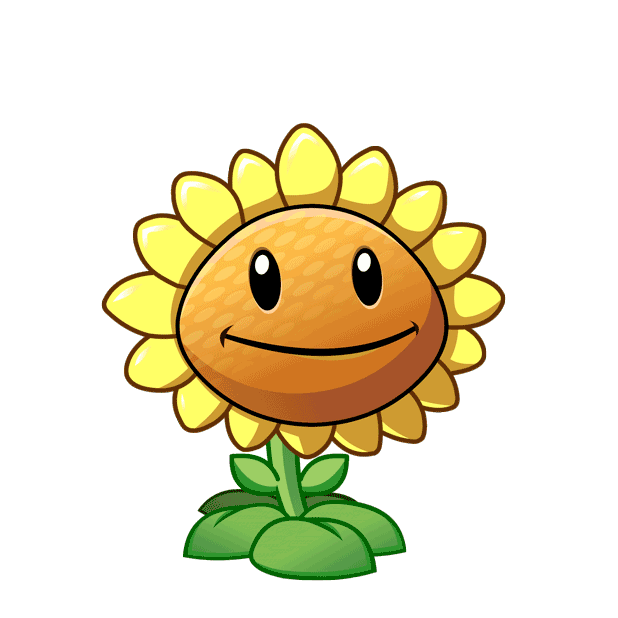 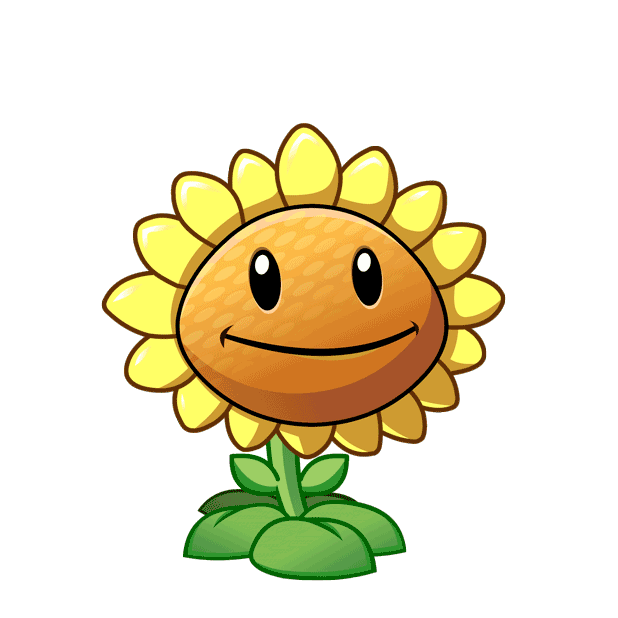 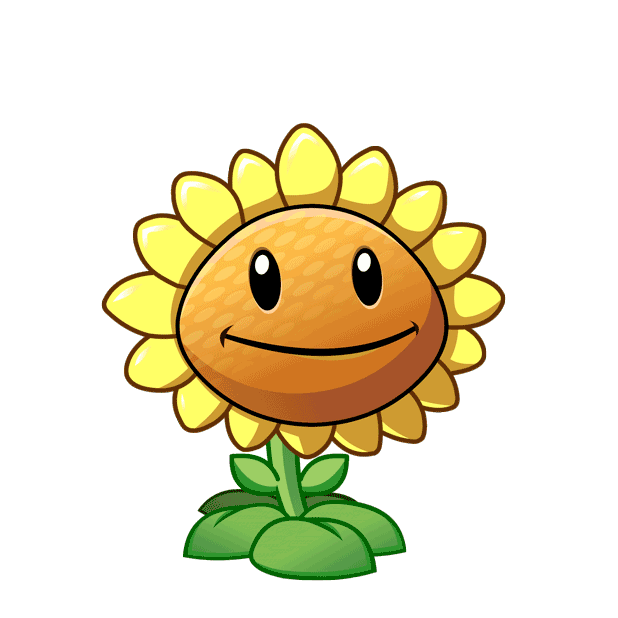 B. 3 gang tay
A. 3 sải tay
C. 30 cm